MEDICINSKA RÅDET 240516
NOAK efter DVT
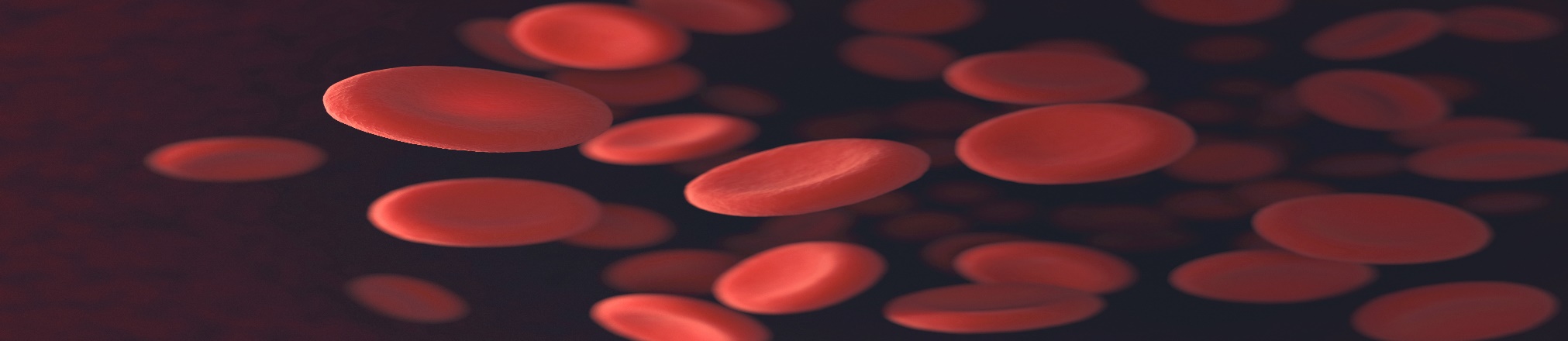 UPPMANING från röntgen !!
Vid röntgensvar utförd av underleverantör/extern tolkning har framkommit att vissa svar endast innehåller måttangivelser, storlek etc-men ej tydligt framgår behov av ex malignitetsutredning
Röntgen önskar få in konkreta exempel på detta från er
Audiogram i PACS
Fota och Lagra pappersaudiogram i PACS via uniview
Pilot testad Kvarnholmen, Kronan och ÖNH
Viss bristande bildkvalitet men betydande fördelar för ÖNH då de anser att de kan korta väntetiderna på detta sätt vilket gagnar alla parter
Fast läkarkontakt- Förslag på ändring
Aktuell uppdragstext hälsoval 
En Fast läkarkontakt kan vara:
 - Specialist i allmänmedicin
- Specialist i geriatrik
- Specialist i barn- och ungdomsmedicin
- Specialist inom annan specialitet med påbörjad ST-utbildning inom allmänmedicin
- ST-läkare där verksamhetschef bedömt lämplighet utifrån kompetens och kontinuitet”
Förslag på ändring:  
En fast läkarkontakt ska vara…
-ST-läkare där verksamhetschef i samråd med studierektor bedömt lämplighet…
Fast läkarkontakt - Socialstyrelsen
Lokala remissrundor kunskap styrning primärvård- ärendegång via medicinska rådet
Remissgruppen 
Primärvårds/RPR remissgrupp:
Fadi Chedid Fadi.Chedid@regionostergotland.se
Karin Karlsson karin.a.karlsson@rjl.se
Mattias Alvunger mattias.alvunger@regionkalmar.se
Medicinska Rådet
Cancerstiftelsen i Kalmar län (cancerstiftelsen-kalmar.se)
Kontakt: Gunilla Johansson
Ansökan kompetensutveckling och forskningsbidrag
Riktlinje akut sjuka barn under 6 mån med feber
Tillsammans för ett friskare tryggare och rikare liv